Муниципальная бюджетная дошкольная образовательная организация «Детский сад №13 «Родничок»
Методические разработки по формированию патриотических чувств и любви к малой Родине у детей старшего дошкольного возраста по теме:
«АЗБУКА КРАЕВЕДЕНИЯ»
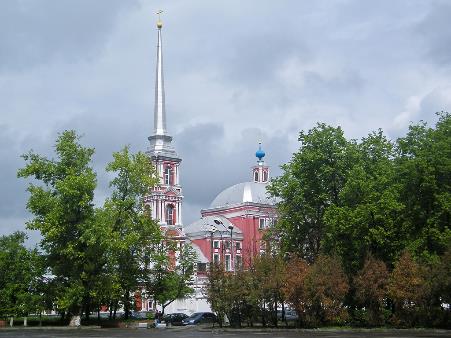 Автор:
Воспитатель Сазонова Т.М.
АКТУАЛЬНОСТЬ                                                       «Ты вспомнишь не страну большую,                                 которую изъездил и узнал.                                    Ты вспомнишь Родину такую,                                     какой её ты в детстве увидал»                                                                                                                                                                                К. Симонов
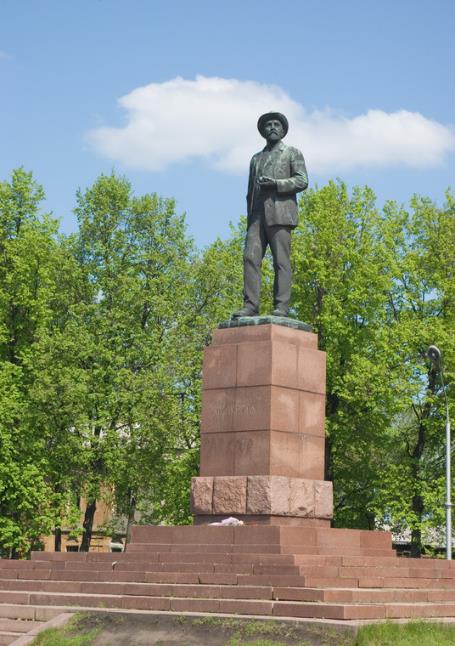 ЦЕЛЬ:► Сформировать у детей дошкольного возраста патриотического отношения и чувства к своей семье, городу, к природе, России; ► культуре на основе исторических и природных особенностей родного края и страны через краеведческую деятельность
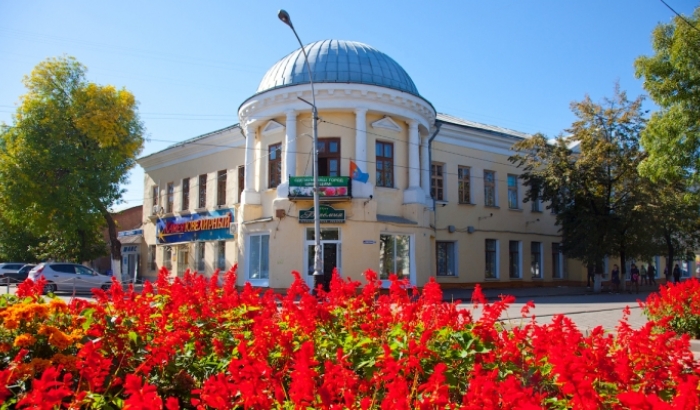 Задачи:► Воспитание у детей любви и привязанности к своей семье, дому, детскому саду, улице, городу;► Воспитание патриотизма, уважения к культурному к культурному прошлому России, средствами эстетического воспитания: изобразительная деятельность, художественное слово; ► усиление роли семьи в гражданско-патриотическом воспитании детей► развитие нравственно-патриотических качеств: гордость, гуманизм, желания сохранять и приумножать богатства города, края; ► формирование интереса, представлений о русской национальной культуре (народное творчеств обычаи, традиции), воспитание чувства гордости и достоинства как представителя своего народа;► формирование представлений о своей малой Родине (история района, люди, его прославившие) воспитание любви к своему краю;
НОВИЗНА: ► в уточнении структуры и содержания краеведческой культуры применительно к дошкольному возрасту;  ►в определении критериев и уровней сформированности краеведческой культуры дошкольника; ►в создании системы формирования краеведческой культуры у дошкольников
ОТЛИЧИТЕЛЬНАЯ ОСОБЕННОСТЬ: ► вовлечение детей и родителей в поисковую, исследовательскую     деятельность;  ►  реализация индивидуального подхода;  ► формирование и апробация блока диагностических методик, позволяющих управлять процессом становления краеведческой культуры дошкольников.
ФОРМЫ И МЕТОДЫ РАБОТЫ С ДЕТЬМИ► Целевые прогулки по микрорайону; ► Знакомство с именами людей, внёсших вклад в развитие и процветание родного города; ► Экскурсии к памятным местам: памятнику В.И.Мичурину, стенду ветеранам ВОВ.► Экскурсии к достопримечательностям микрорайона: ВНИИГ и СПР им. Мичурина, мужской Троицкий монастырь, Святой источник, библиотека.►  Экскурсии в лес (в разные времена года)►  Чтение художественной литературы, соответствующей возрастной категории детей – о защитниках родной земли, Отечества, о животном и растительном мире Тамбовской области.►  Чтение и рассказывание произведений фольклора русского народа, разных национальностей;► Слушание музыкальных произведений о Родной земле, родного города, показа детям фильмов, презентаций о подвигах русских людей, истории России;► Рассматривание иллюстраций, картин, разнообразных репродукций, содержащих необходимые исторические факты и события из окружающей жизни;► Проведение тематических праздников и развлечений: «День города», «День матери», «День защитника Отечества», «День космонавтики», «День Победы», «День семьи», «День защиты детей», «День России». ► Подготовка тематических выставок, посвященных памятным датам, изготовление сувениров для членов семьи, сотрудников детского сада, младших воспитанников. Родители принимают самое активное участие в их подготовке и организации
ЭКСКУРСИИ К ПАМЯТНЫМ МЕСТАМ    Памятник И.В. Мичурину                                                Стенд ветеранам ВОВ
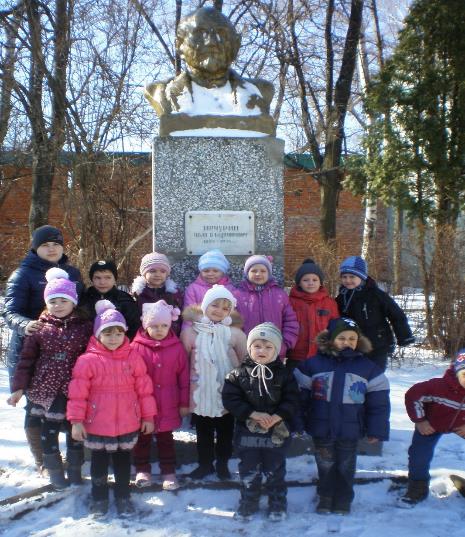 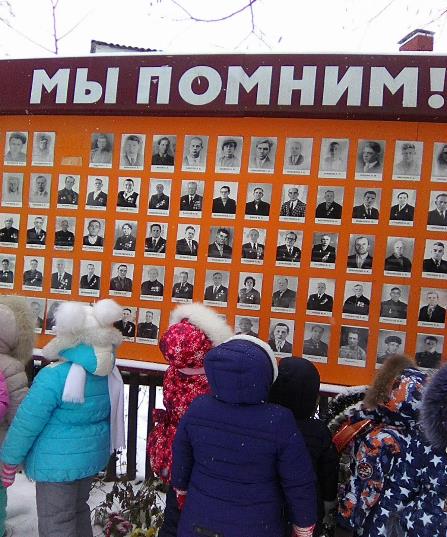 ЭКСКУРСИИ К ДОСТОПРИМЕЧАТЕЛЬНОСТЯМ МИКРОРАЙОНА    ВНИИГиСПР им. И.В. Мичурина
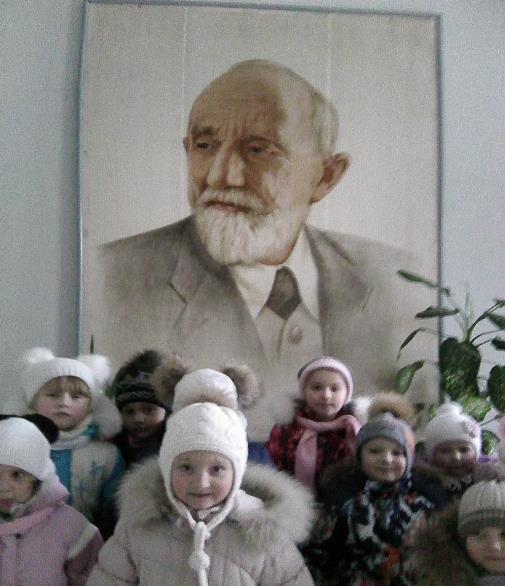 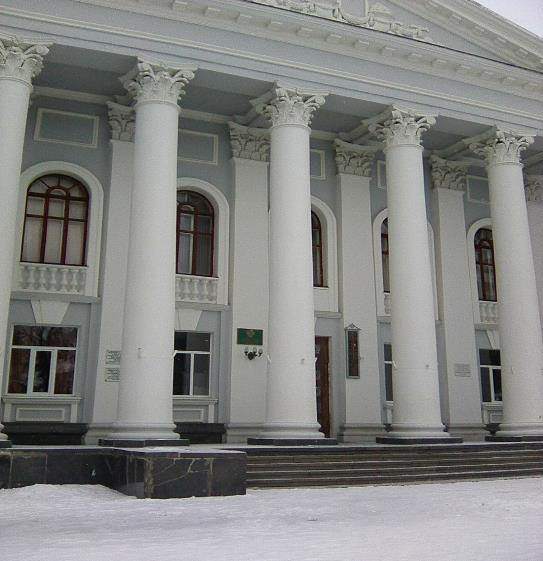 ЭКСКУРСИИ В СВЯТО – ТРОИЦКИЙ МУЖСКОЙ МОНАСТЫРЬ
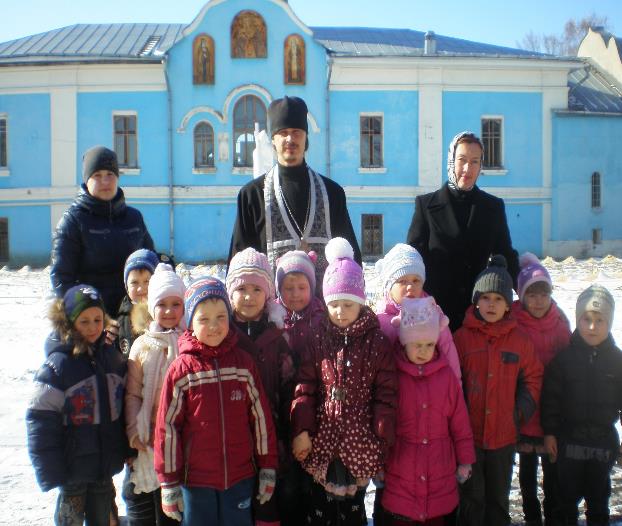 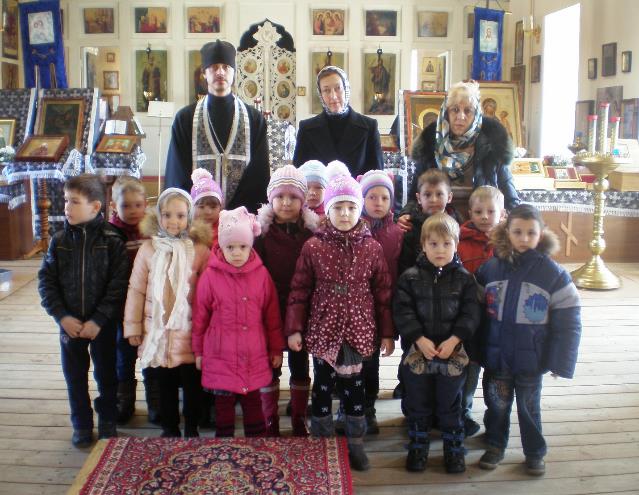 ЭКСКУРСИИ В БИБЛИОТЕКУ
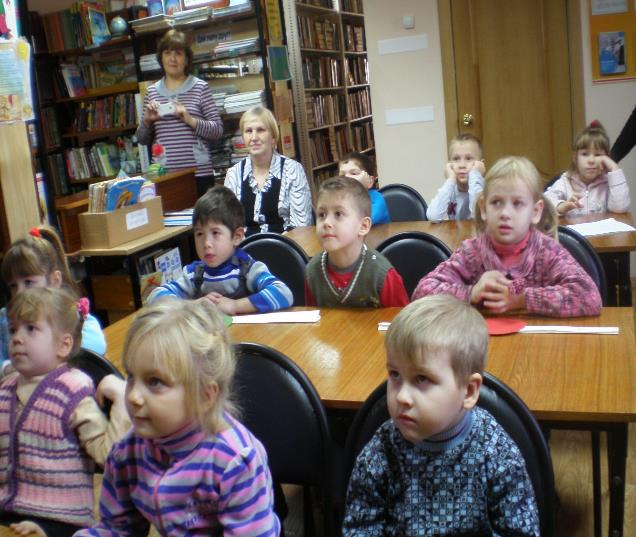 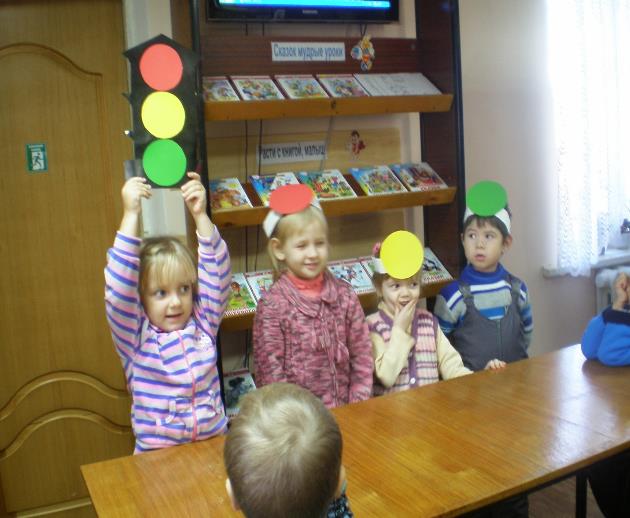 ЭКСКУРСИИ В ЛЕС (в разные времена года)
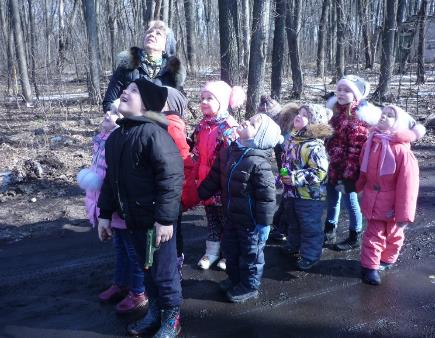 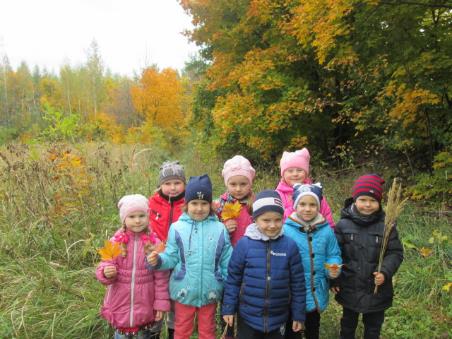 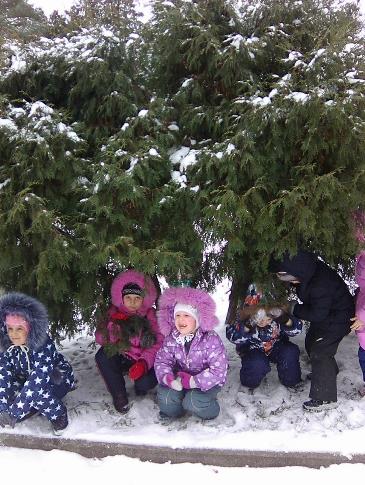 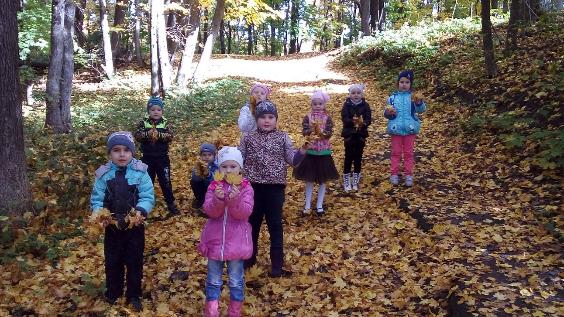 ТЕМАТИЧЕСКИЕ ПРАЗДНИКИ И РАЗВЛЕЧЕНИЯ
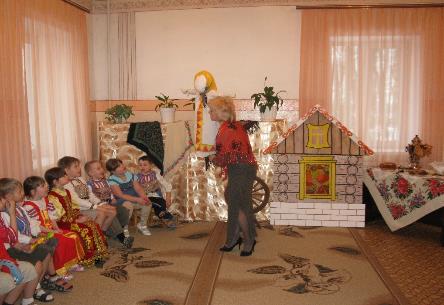 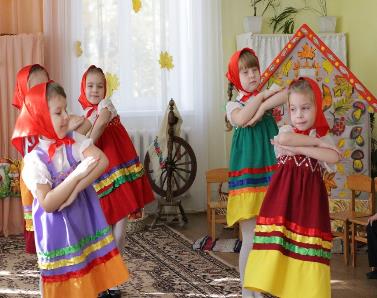 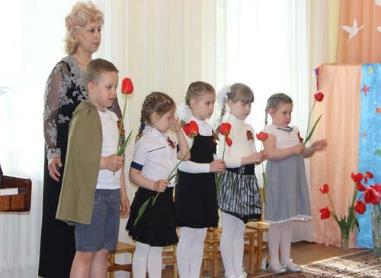 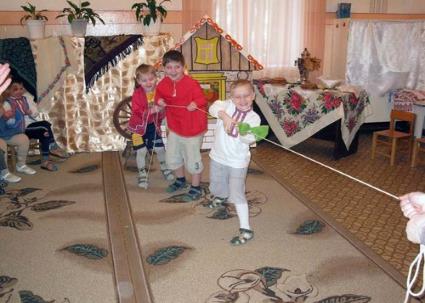 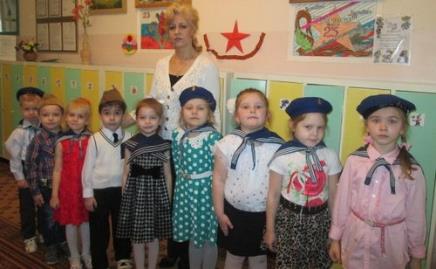 РЕЗУЛЬТАТЫ:►должны  знать:- особенности природы родного края- наиболее важные исторические события родного города и края- символику города и края-писателей и поэтов города и края, их творчество► должны уметь:- вести самостоятельные наблюдения в природе- узнавать изученные растения и животных- работать с элементами народного творчества- применять игры края для организации собственного досуга
МОЯ МАЛАЯ РОДИНА - МИЧУРИНСК
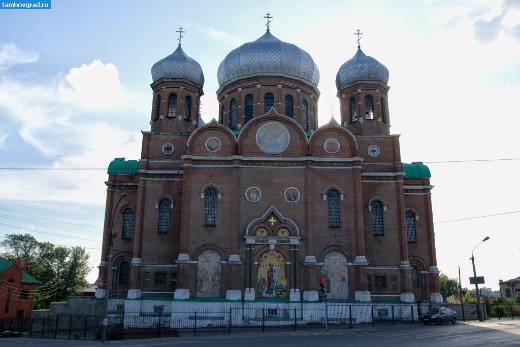 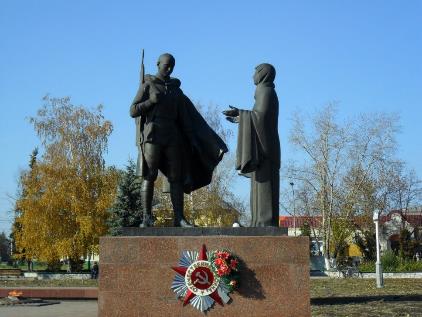 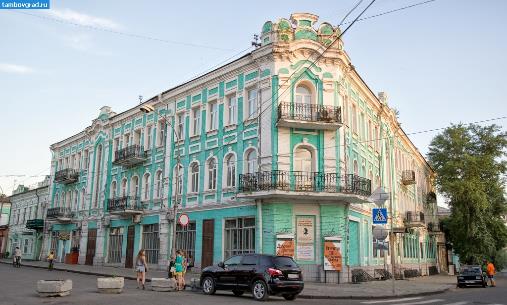 БЛАГОДАРЮ ЗА ВНИМАНИЕ!